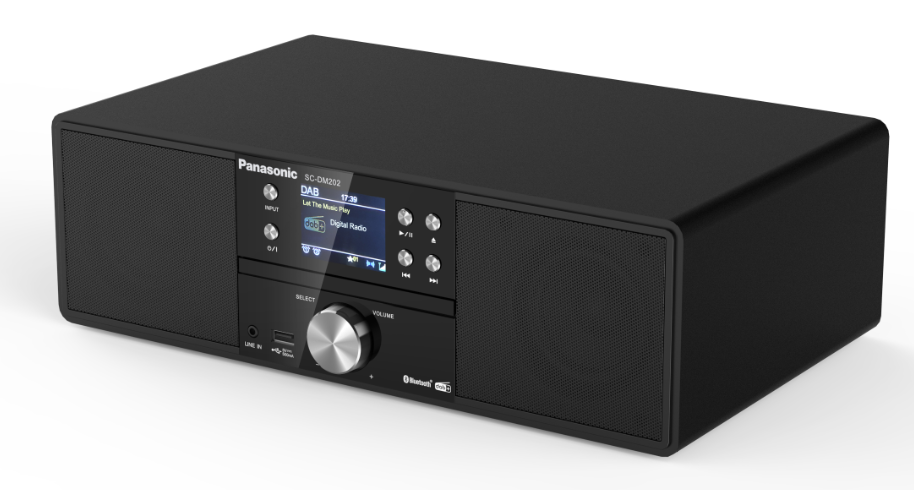 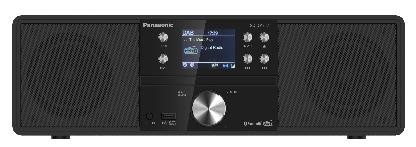 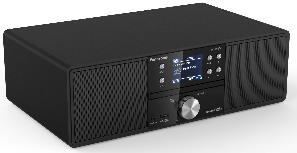 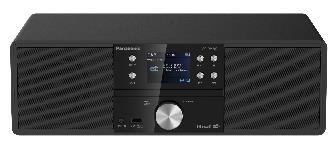 Design compact
La chaîne compacte élégante SC-DM202 séduit par ses dimensions de petite taille et ses finitions de qualité.
Profitez de vos morceaux préférés avec la radio DAB+/FM, des CD ou une clé USB. La connexion Bluetooth permet d'écouter la musique qui vous fait vibrer, les podcasts ou une webradio depuis votre téléphone portable ou votre tablette. 
Avec ses dimensions compactes, la DM202 s’intègre parfaitement à tous les intérieurs.
DM202
Chaîne stéréo compacte
Système compact de 24 W (RMS) avec écran couleur
Écouter de la musique sans fil via Bluetooth
Sélection de programmes variés grâce à la radio numérique et FM
Plus de supports compatibles: lecteur CD, connexion USB et sortie AUX
Dimensions compactes
Châssis en bois et façade en aluminium
SC-DM202EG-K | 

EAN: 5025232944279

Disponible dès juin 2023
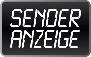 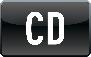 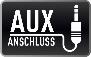 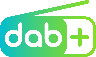 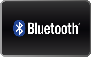 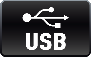 DM202
Pour obtenir plus d’informations, rendez-vous sur le site www.panasonic.de
Sous réserve de modifications techniques. Les valeurs indiquées pour le poids et les dimensions sont approximatives. Mise à jour: 03/2023